Santa Liberata
Santa Liberata
Cosa
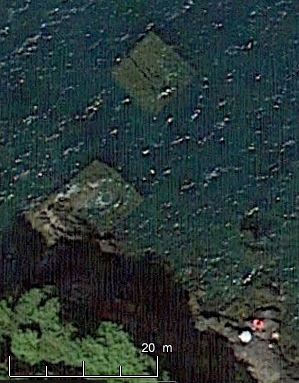 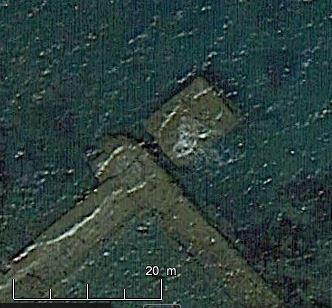 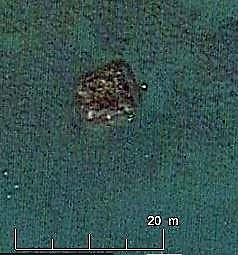 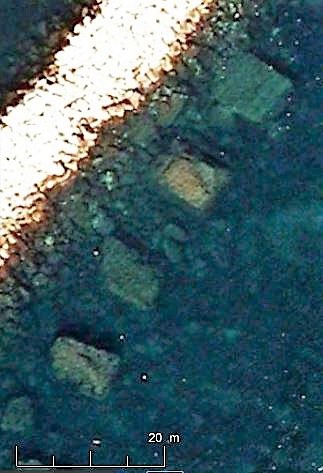 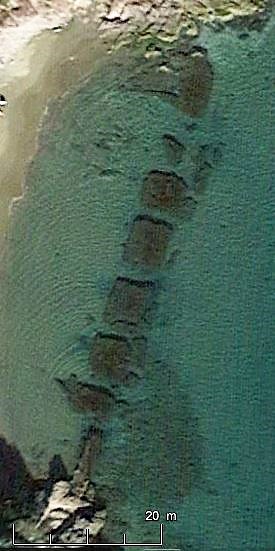 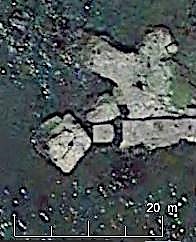 Circei
MisenumPuntaTerrone
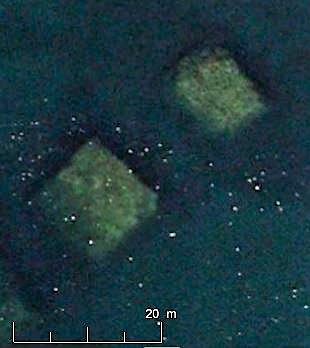 Caieta
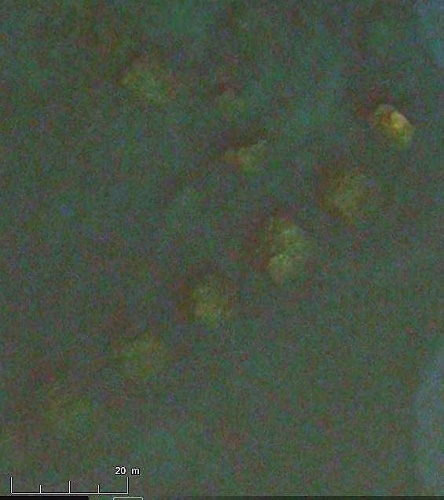 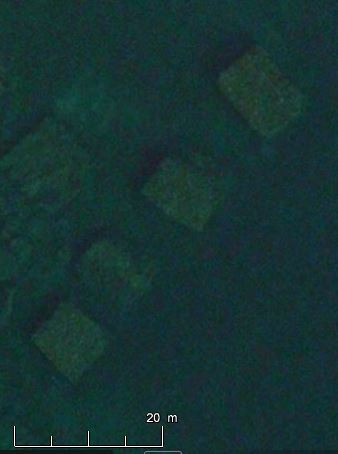 MisenumPunta diPennata
PortusIulius
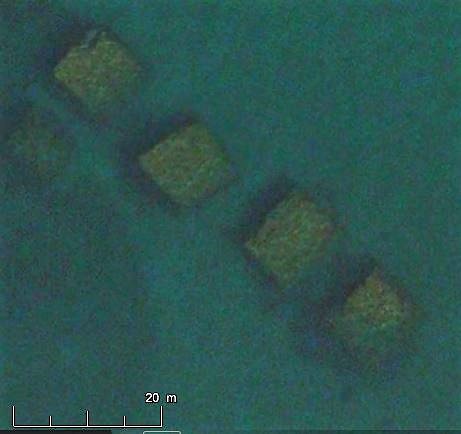 SeccaFumosa
Castellodi Baia
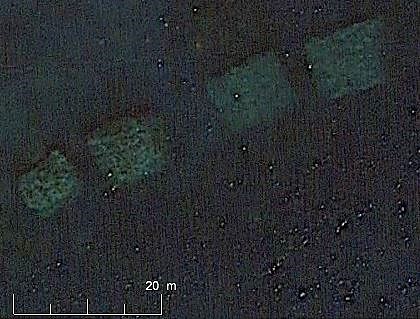 PortusIulius
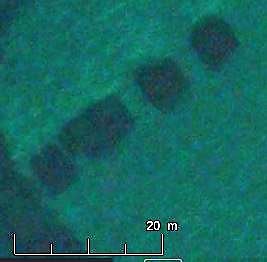 Pausylipon
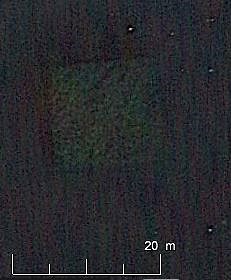 Nesis
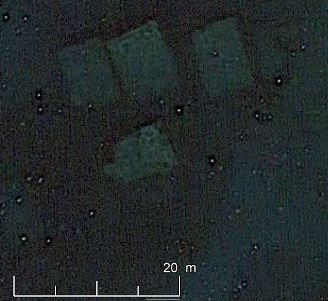 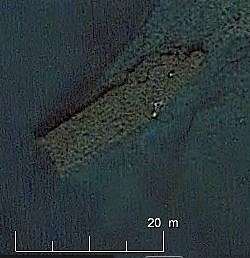 PausyliponPal. Spiriti
PausyliponP. Marechiano
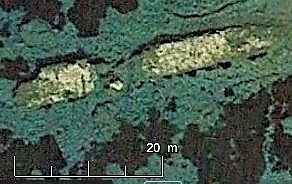 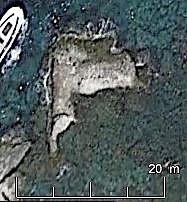 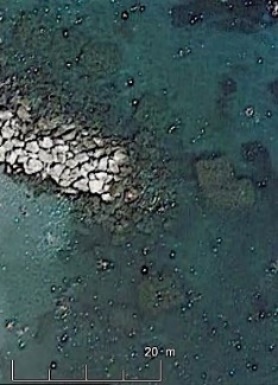 S MarcoCastellabate
CapriPal. MareWest
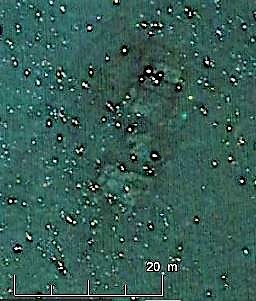 Egnazia
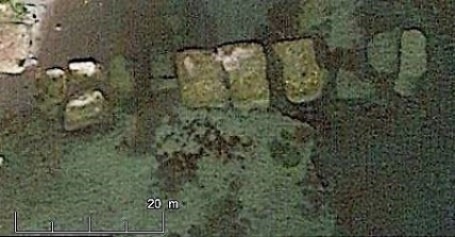 CapriPal. MareEast
Sapri
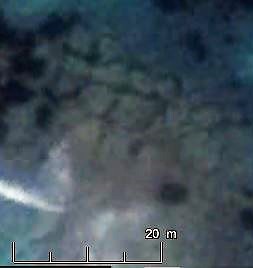 Hergla
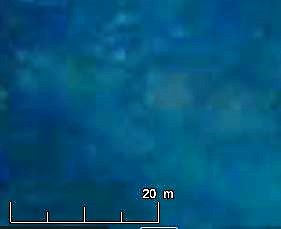 Cherchel
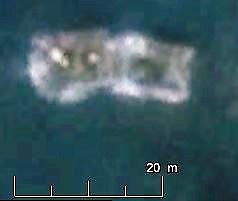 Selimiye